Czego nie może nam powiedzieć ELA?
Słów kilka o monitoringu losów absolwentów szkół wyższych
dr hab. Dorota Szaban, prof. UZ
Czemu służy monitoring losów absolwentów uczelni?
W jaki sposób monitoruje się losy absolwentów uczelni
Czym jest ELA?
Zalety

Niezależność od response-rate
Przyjazny interfejs
Możliwość porównań
Możliwość zmiany funkcjonalności
Zalety i wady ELA
Wady

Ograniczenie tematyki
Jedynie dane administracyjne
Trudności interpretacyjne
Gdzie znaleźć ELA?
Monitoring prowadzony przez uczelnie
Jak UZ monitoruje losy swoich absolwentów?
Metodologia badania
Gdzie znaleźć raporty UZ?
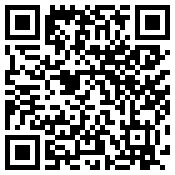 Jak korzystać z ELA?
https://ela.nauka.gov.pl/pl
Pytania?
d.szaban@is.uz.zgora.pl